Mastery Connect
September 21, 2023
Collaborative Planning
CMA
CMA window opens Monday, 9/25 and closes Friday, 10/6
ELA teachers should begin testing on 9/25, as you must grade written responses by 10/6. Everyone else please begin by Wednesday at the latest so students finish before the weekend.
Mastery Connect
In order to give the CMA, your Mastery Connect must be set up properly with your trackers linked to Canvas. Please note that everyone will have to give a CFA in Mastery Connect at some point this semester.
At this time, please make sure that this is done.
Step 1: go to your courses in Canvas
Step 2: select a course and click on “Mastery Tracker”
Step 3: click “Link Mastery Tracker”
Step 4: select the appropriate title/standards that align with that course
(Math: UNPACKED 2021, Science: UNPACKED 2016, ELA: UNPACKED 2015, 
     SS: UNPACKED 2016 r2021)
HMH
Your content area coordinator placed links to HMH and other resources in your Canvas course, but you can also get there through your Launchpad. 
HMH has tons of resources (texts, activities, assignments, etc.) for you to utilize that align with your standards and curriculum maps.
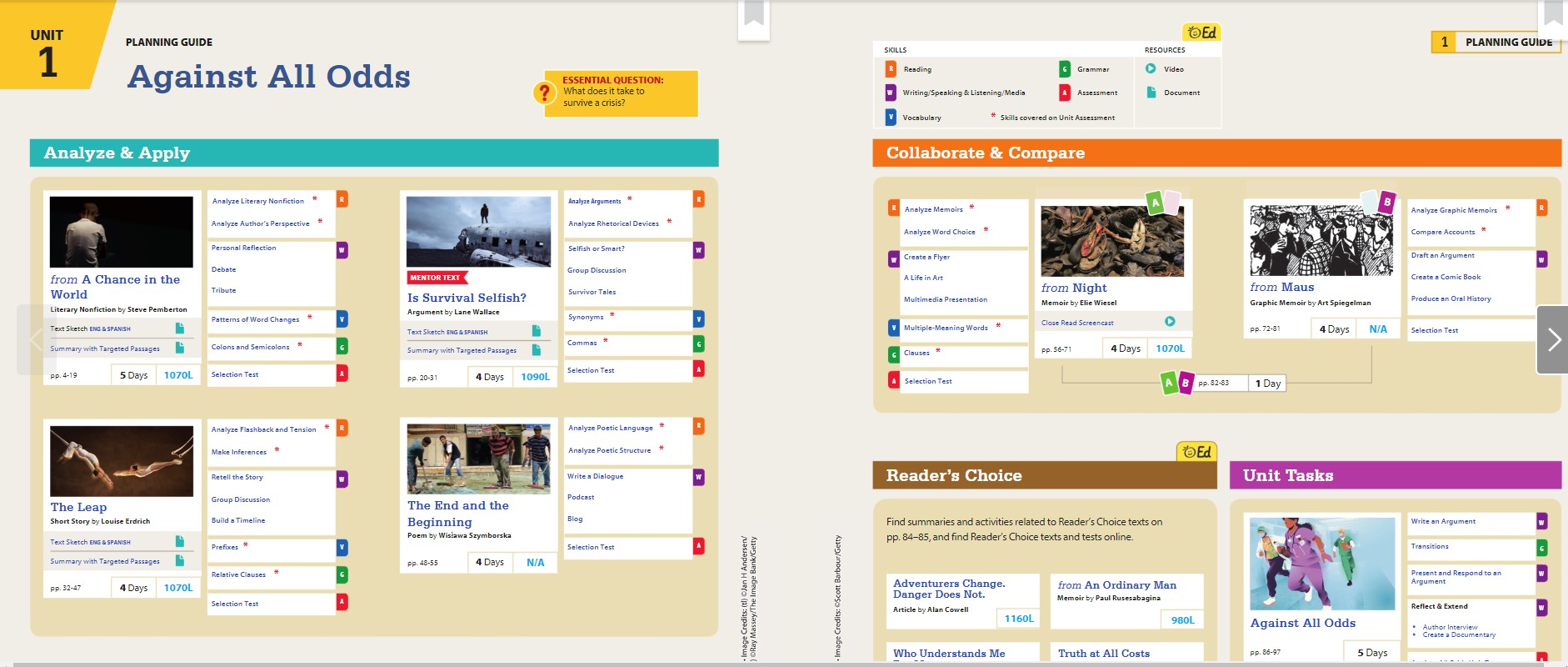 MATH
9/3/20XX
5
ELA
9/3/20XX
6
SS
9/3/20XX
7
SCIENCE
9/3/20XX
8
Merci